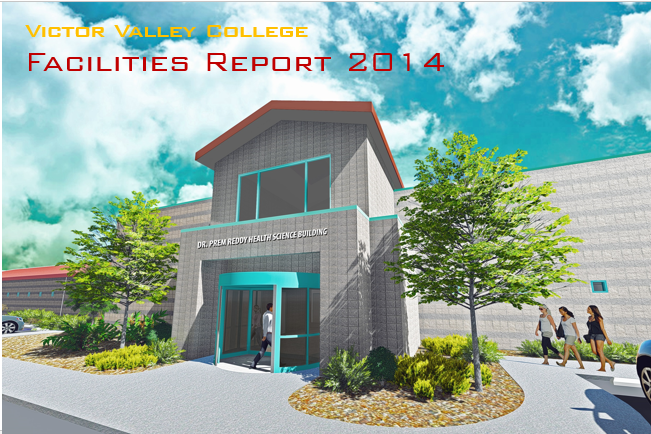 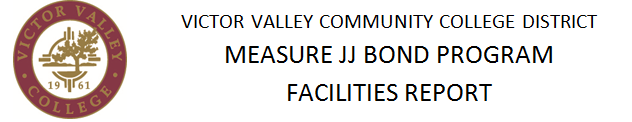 Program Update
           The following summarizes major activities completed or in progress as of September 30, 2014.

Program Budget Summary (Attachment A)

           The attached Bond Program Budget Summary has been revised to reflect the current priorities and plans
            and include bond revenues, expenditures and balances through September 30, 2014. The project list 
            has been updated to incorporate the Board approved projects that will be funded by the remaining   
            revenues.
            
            The total program budget including earned interest is $139,897,093
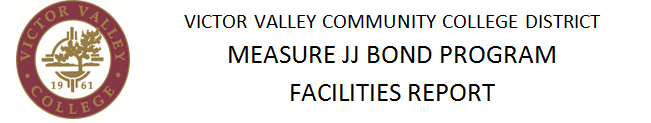 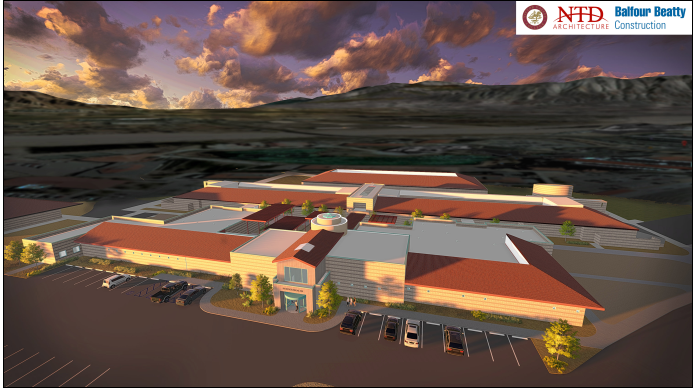 Victor Valley College selected Balfour Beatty Construction and NTD Architecture to construct a 25,000 square foot  Health & Sciences Building.  It will be a one-story structure located adjacent to and on the west side of the existing Science Building 31.  The new building will have additional Life and Physical Science Labs, highly specialized Training Labs for the Nursing program, all integrated with indoor and outdoor student gathering and study spaces to promote a collaborative and technology driven learning environment.  Together Balfour Beatty/NTD have completed over 30 educational projects totaling over $600 million throughout Southern California.  The team will contract with local consulting firms and contractors to provide training and jobs for the local community.
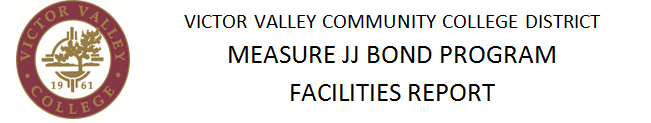 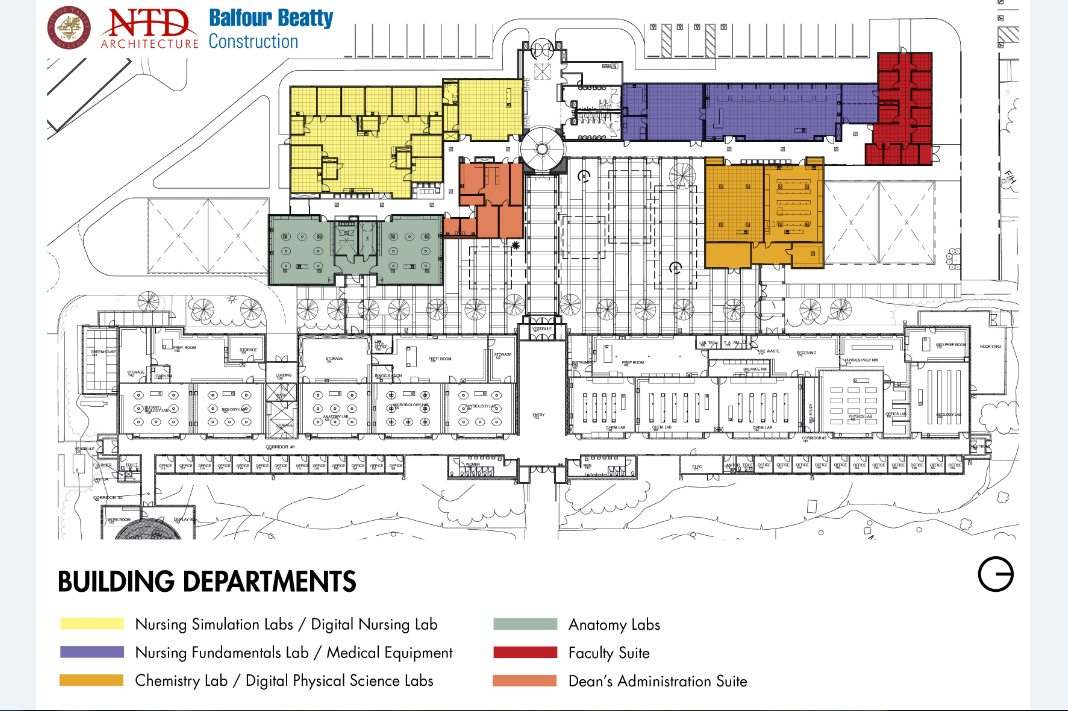 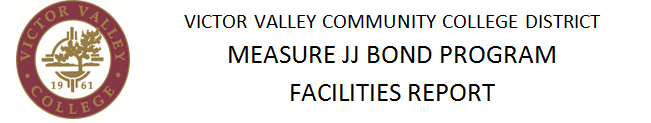 Dr. Prem Reddy Health & Sciences Building

Ground Breaking ceremony May 16, 2014
Construction schedule  12 months 
Projected completion date is anticipated in June 2015
Occupancy date will be start of Fall Semester 2015
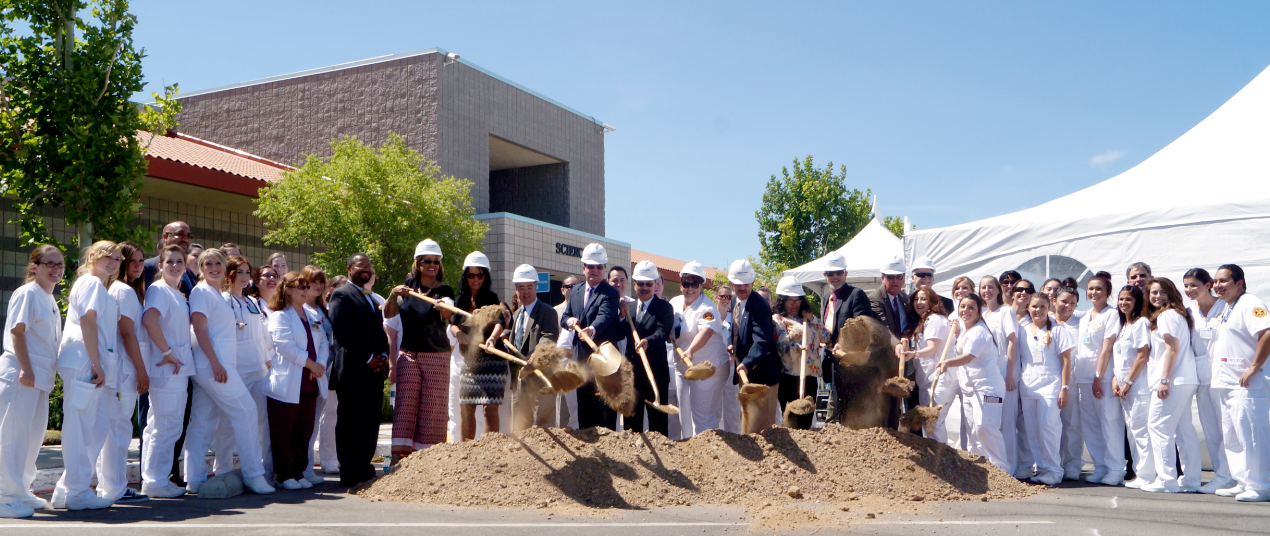 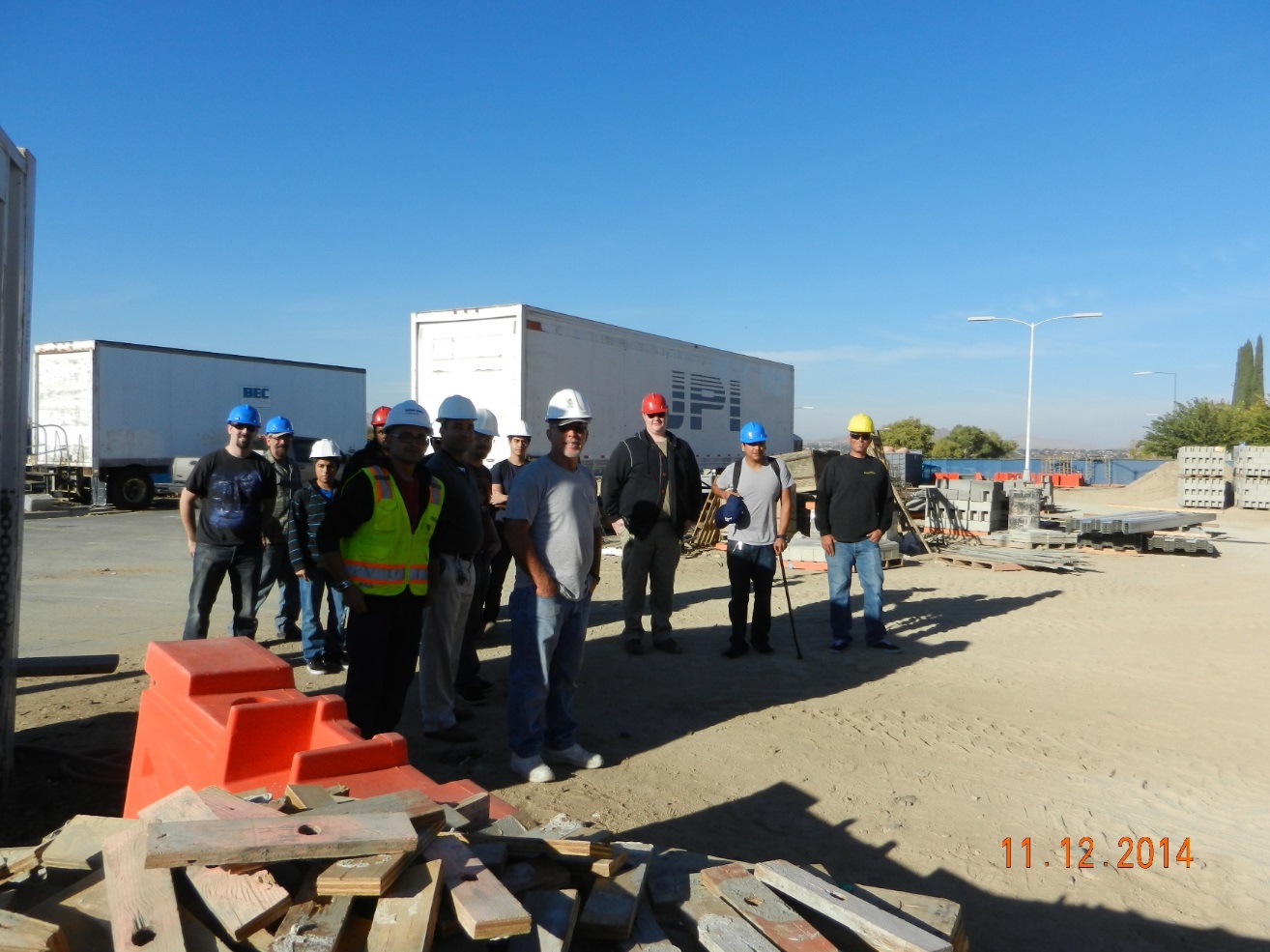 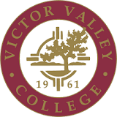 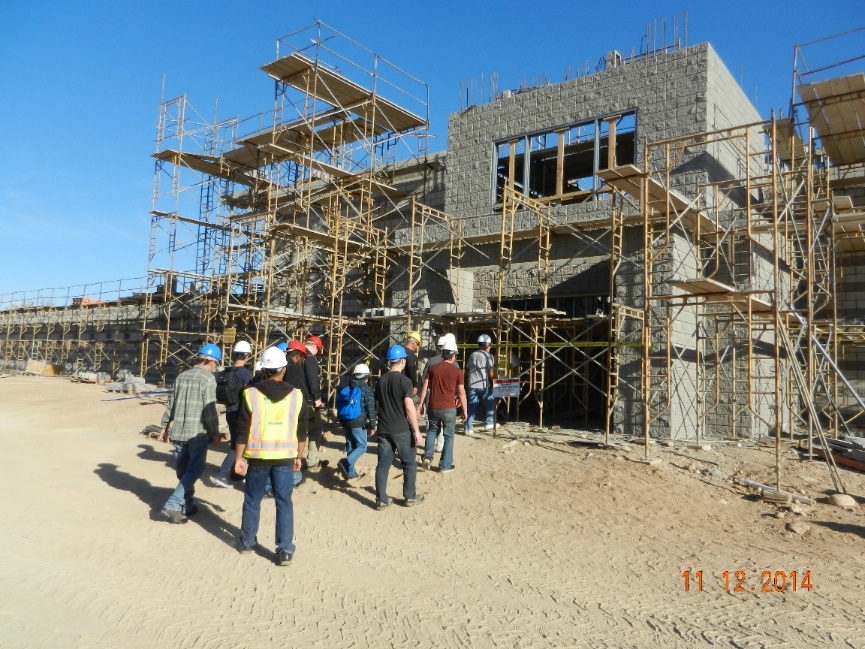 Construction Technology Class 106 on tour of building. 
Balfour Beatty Superintendent has led several different classes on tours through the construction site.
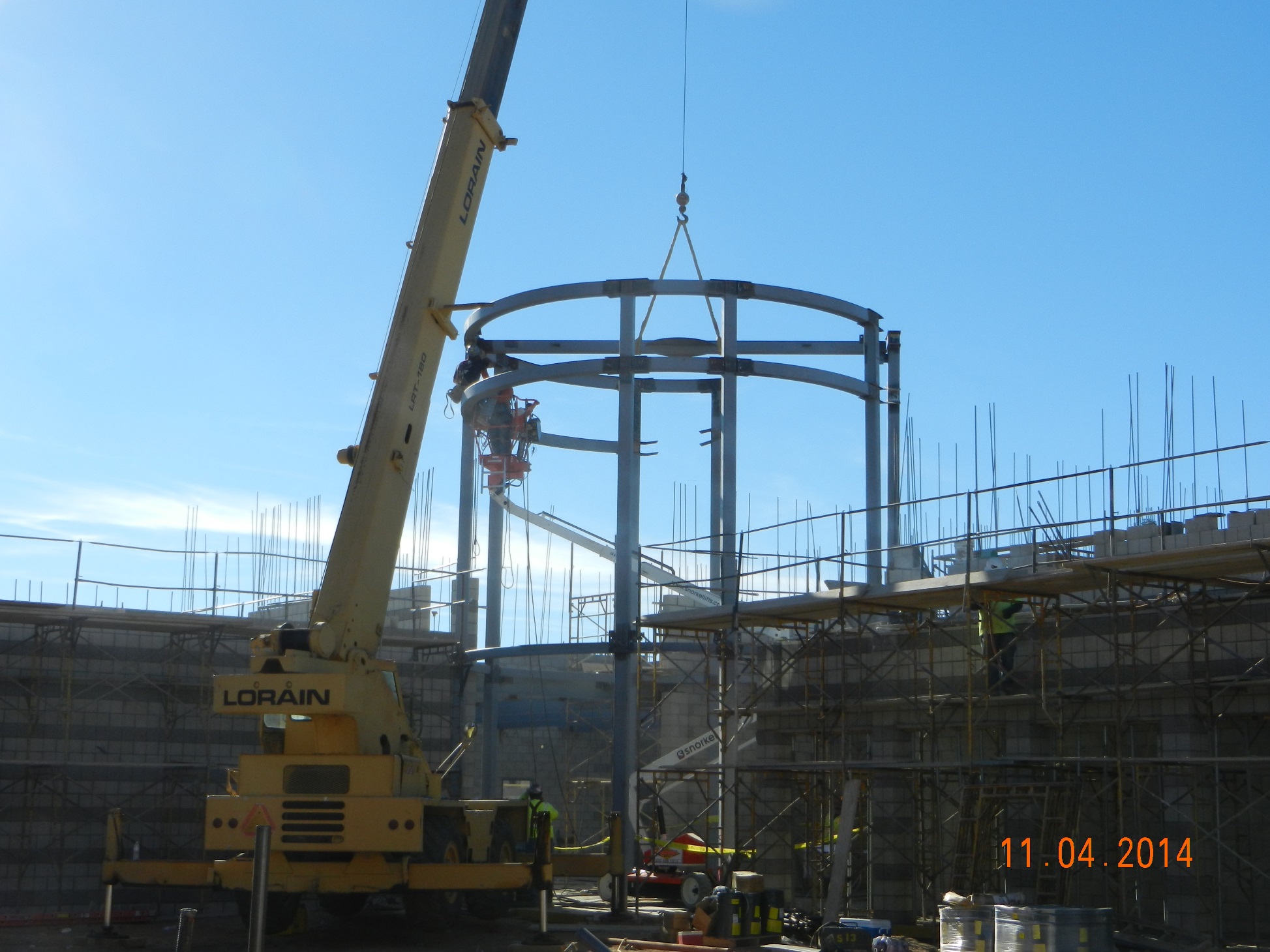 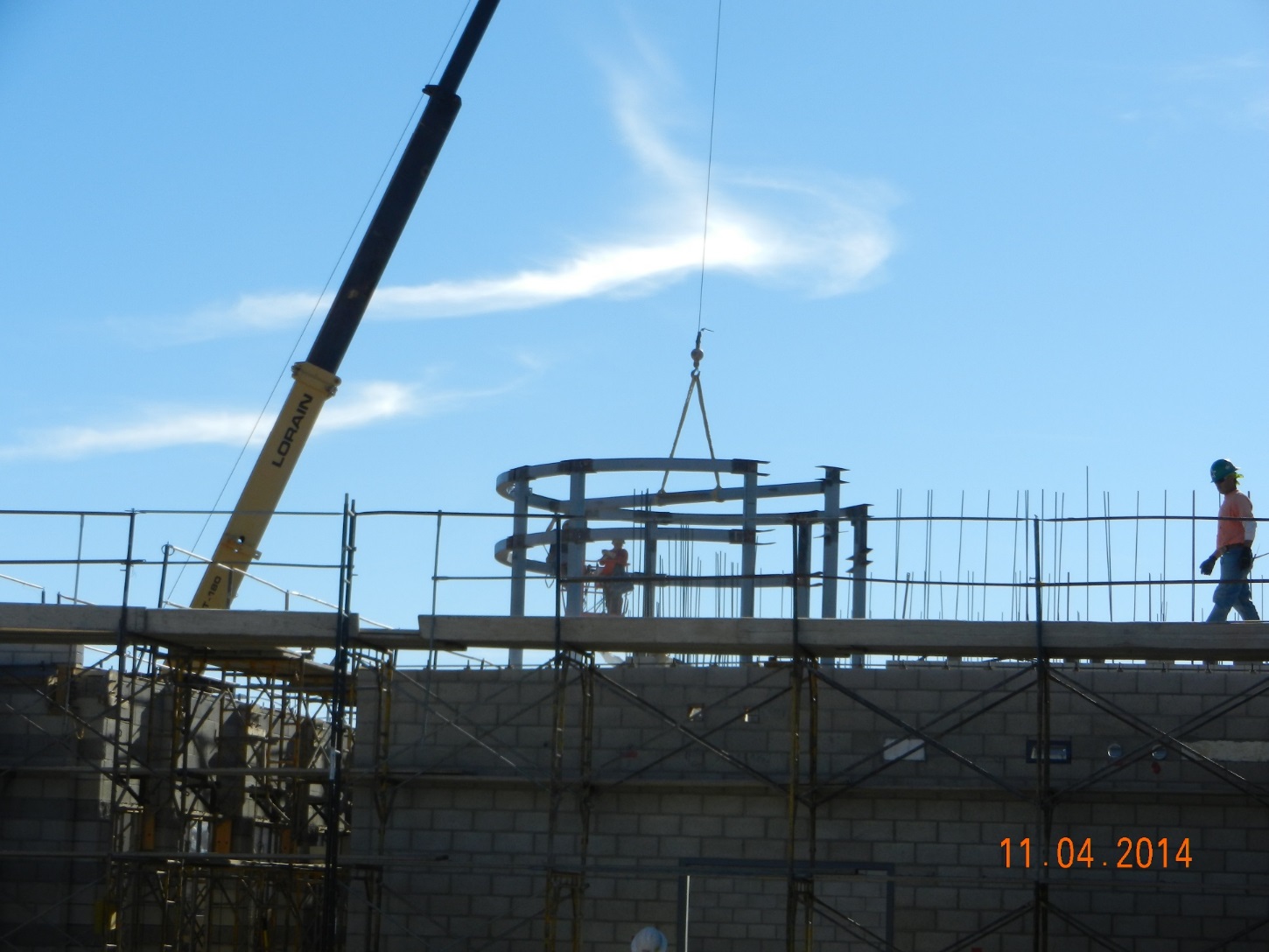 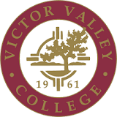 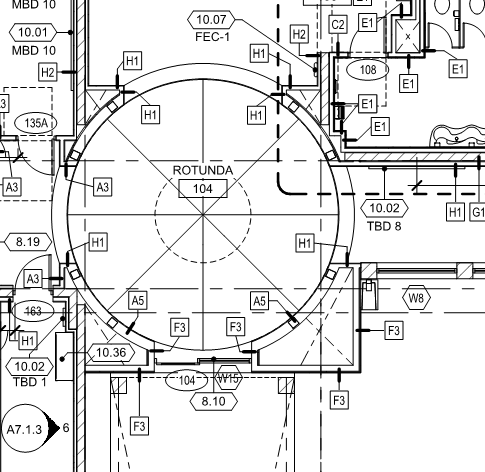 Another shot of the steel sub setting steel at rotunda. This is looking at rotunda from the nursing fundamentals space. The crane is sitting in the courtyard space between new and existing bldgs.
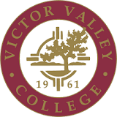 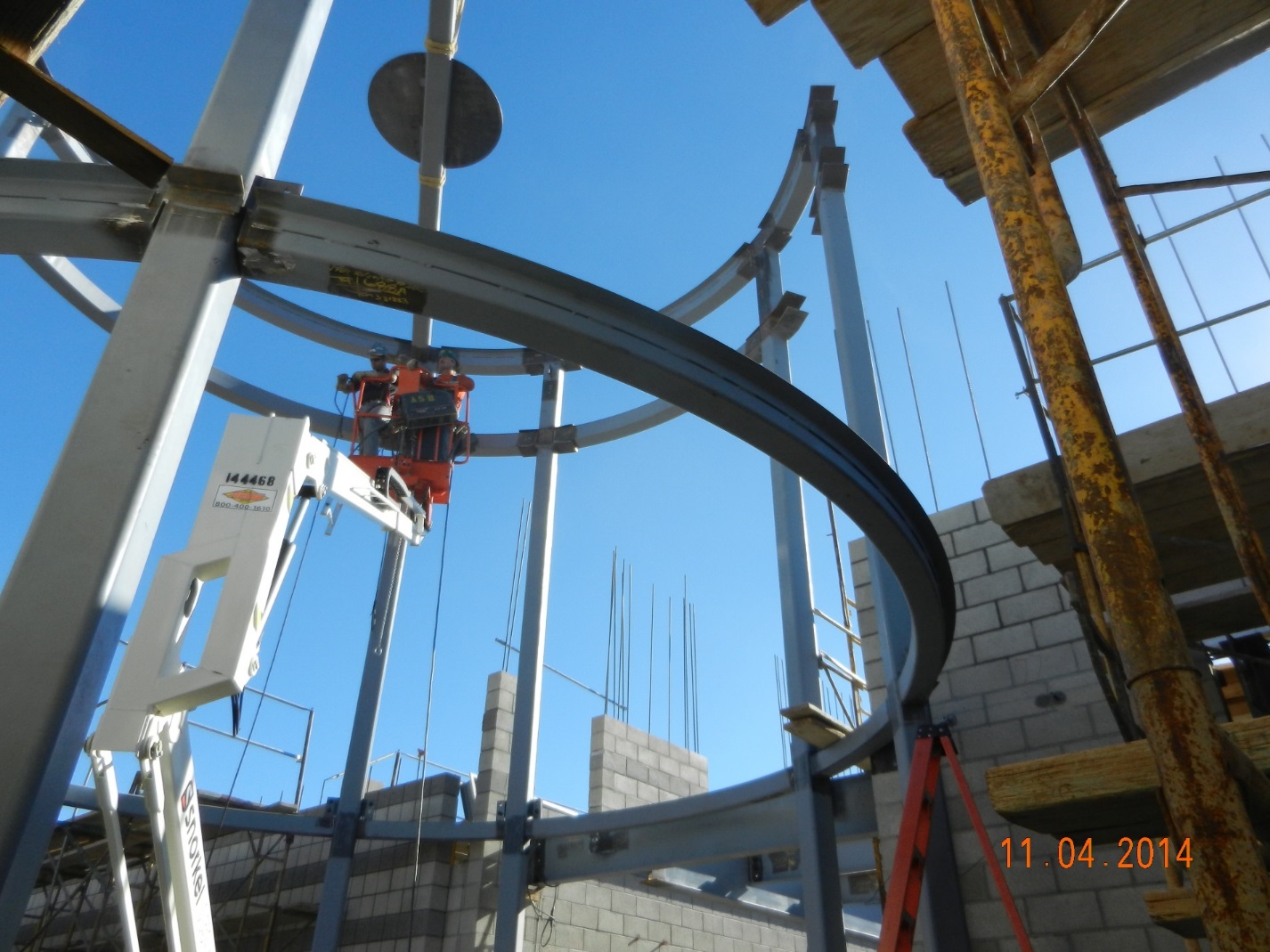 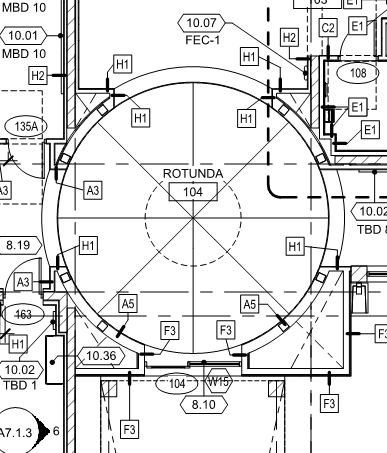 Structural Steel Contractor setting steel at rotunda.
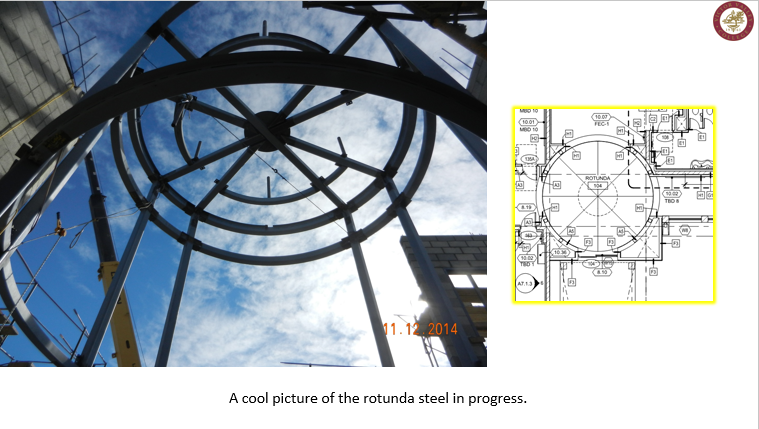 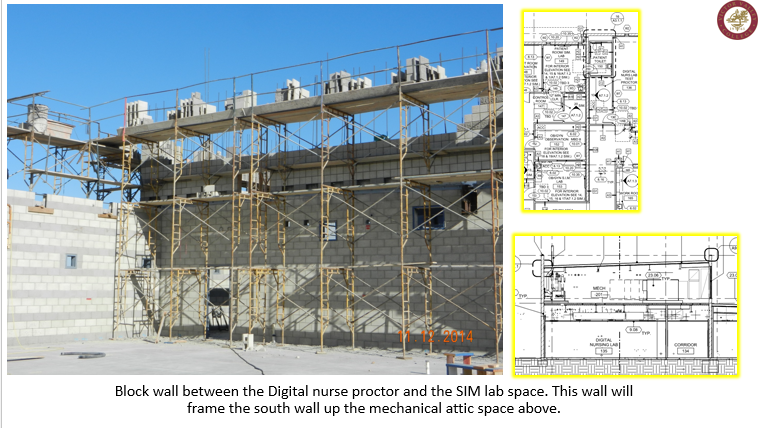 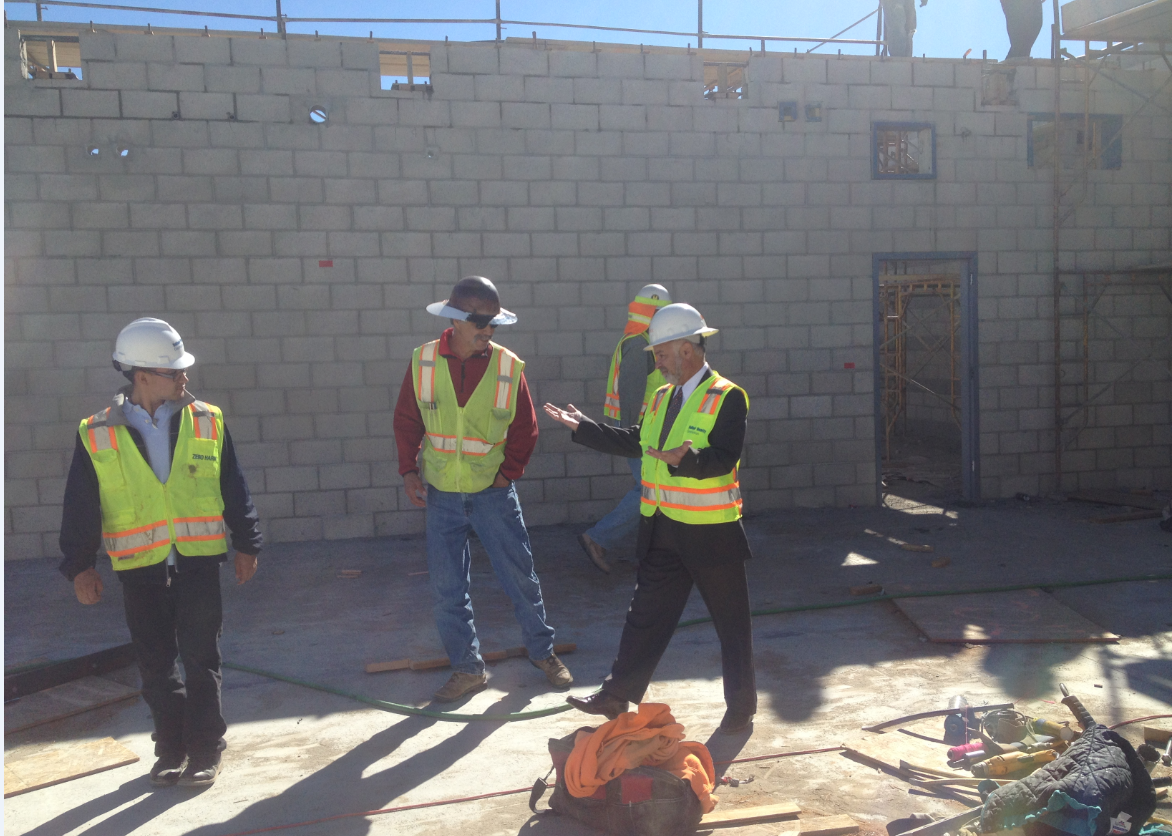 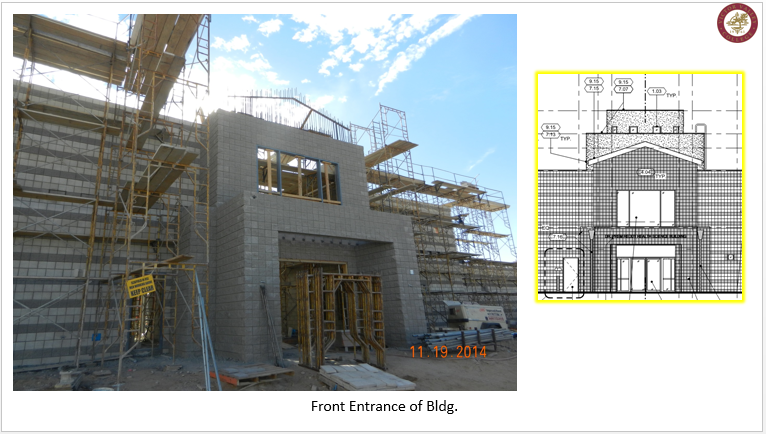 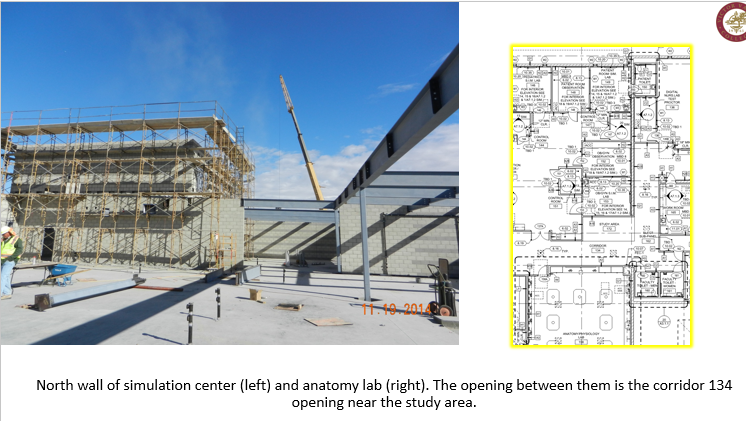 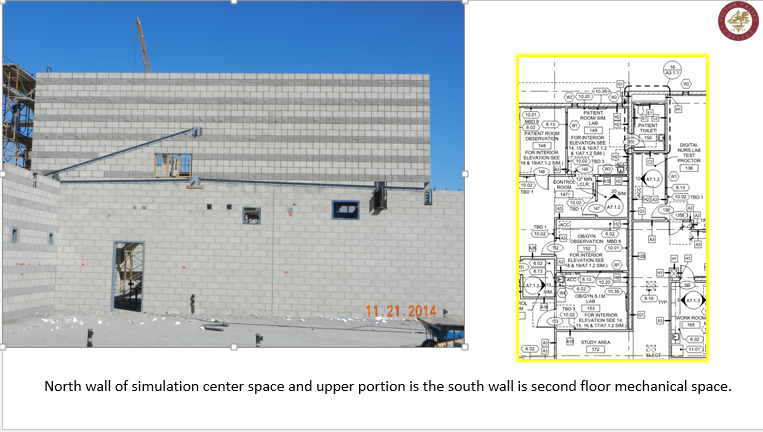 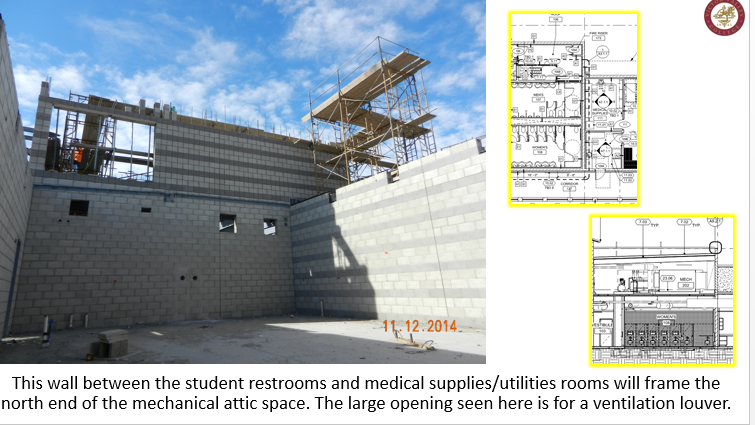 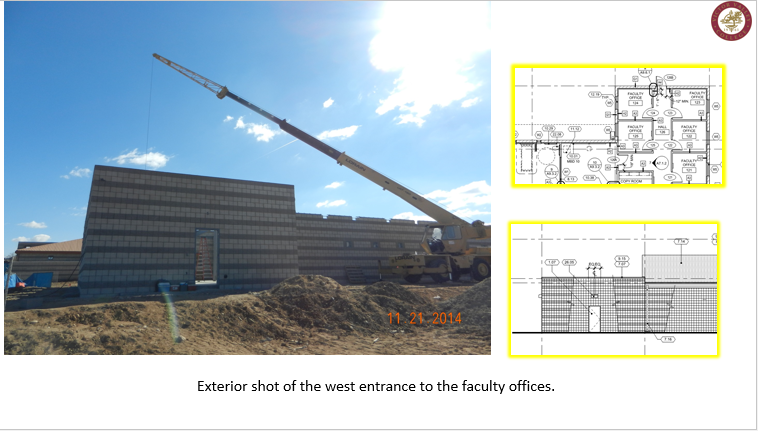 Vocational Modernization
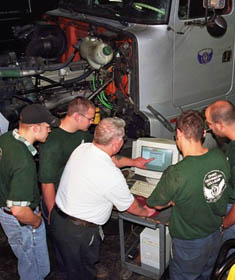 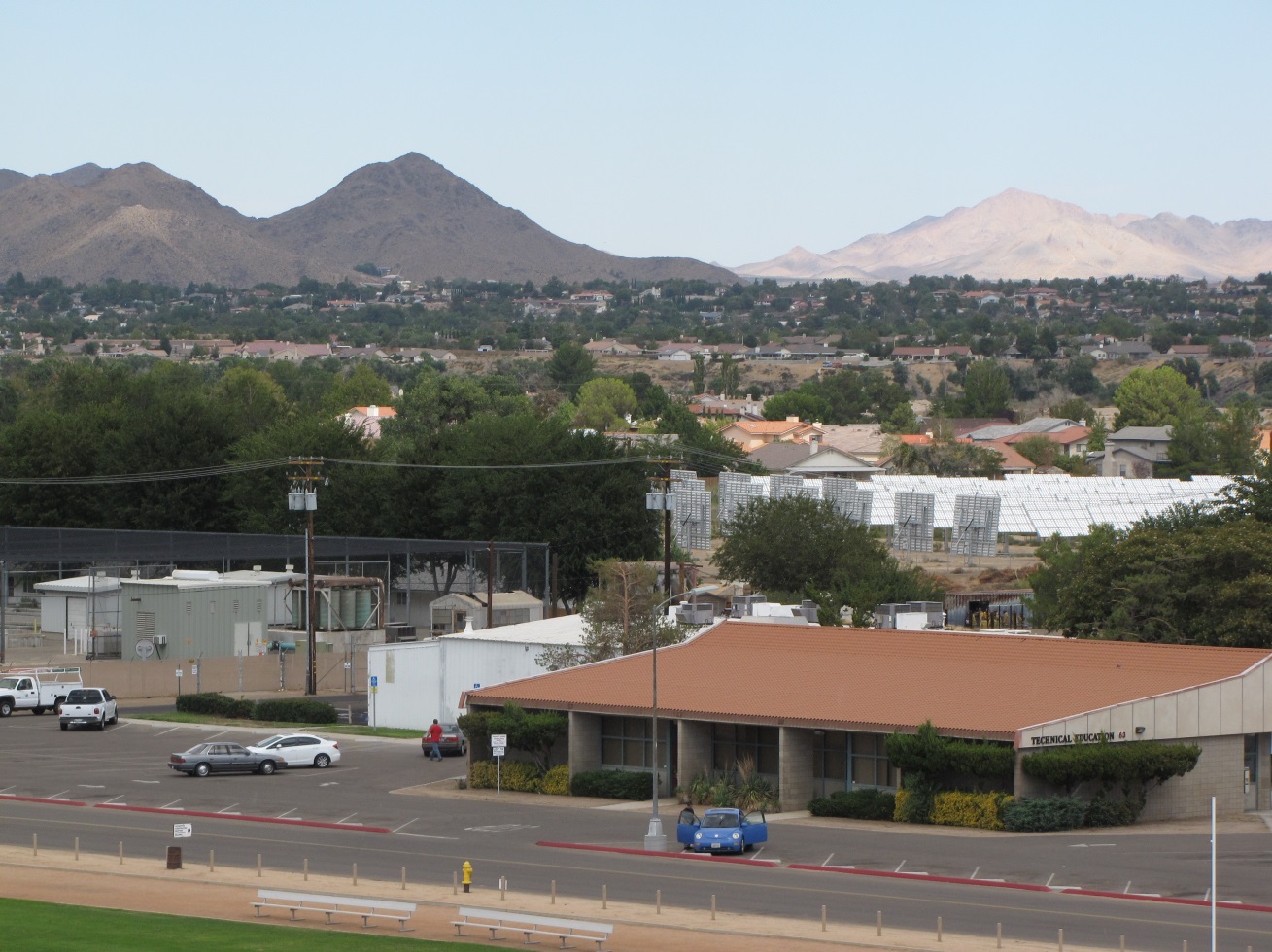 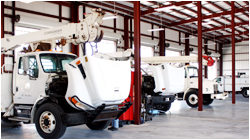 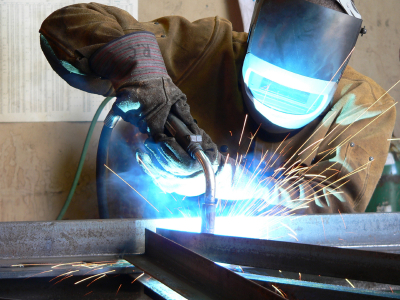 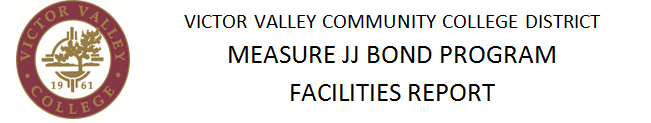 Vocational Complex Expansion / Renovation

Frick, Frick & Jette have been hired as the Design Professionals

Working drawings are anticipated to be completed by January 2015 

The project will then be submitted to the Division of the State Architects office for approval

The Project will be bid and then go to the Board of Trustees for approval 

Projected construction start date is anticipated for late Summer of  2015
Facilities Construction Website
www.vvc.edu/offices/facilities
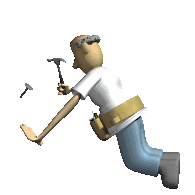 You can view a live webcam of the construction of the Dr. Prem Reddy Health & Science Building at http://www.vvc.edu/offices/facilities/project-dr-prem-reddy-health-sciences-building.shtml
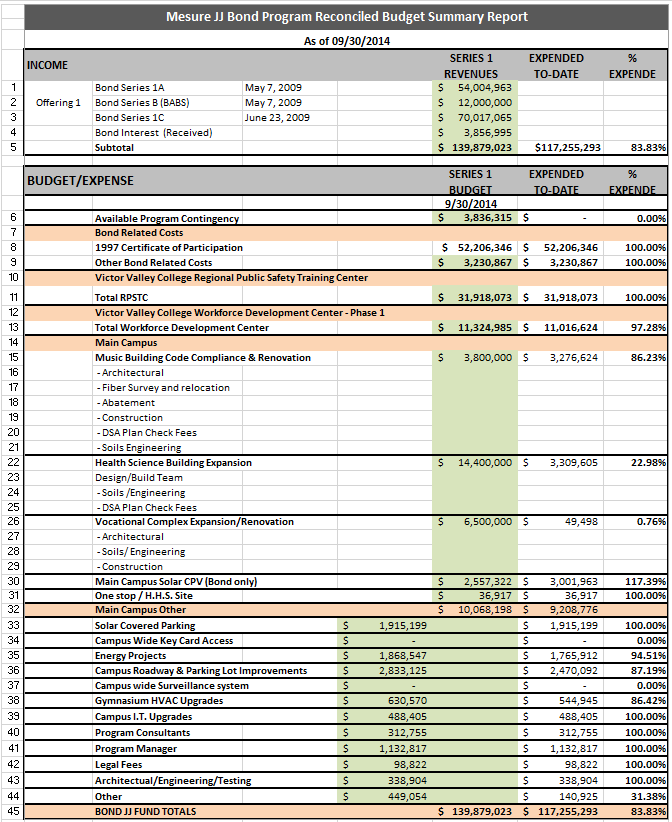 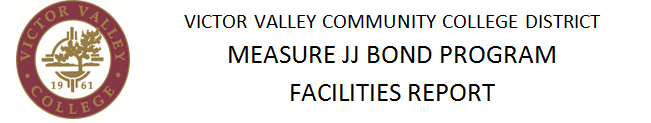 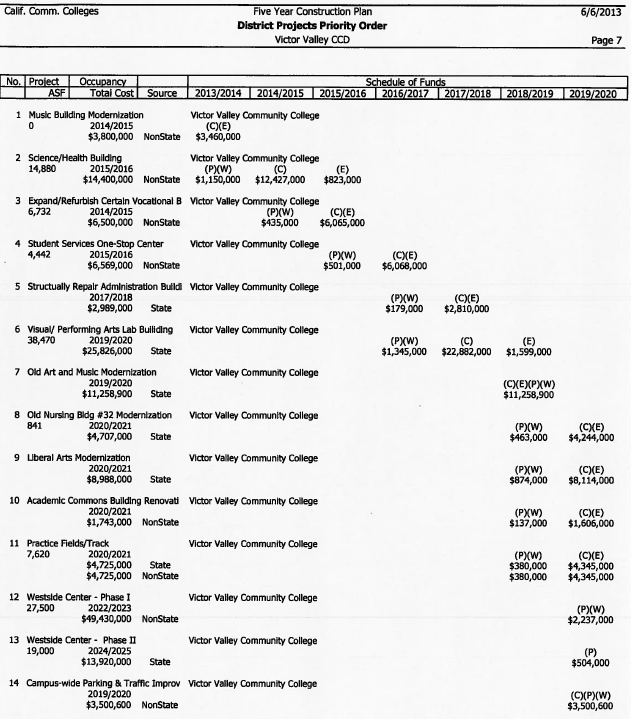 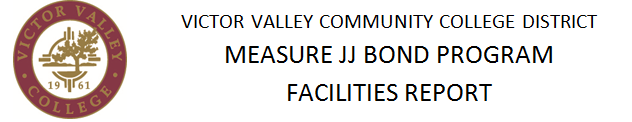